Survival after Transient Ischaemic Attack in England : A retrospective analysis
By Padma Chutoo
University of East Anglia
The ‘Use of Big Health and Actuarial Data for understanding Longevity and Morbidity Risks’ research programme is being funded by the Actuarial Research Centre.
www.actuaries.org.uk/arc
Outline of presentation
Overview of Transient Ischaemic Attack (TIA).
Study description.
Survival Models’ findings.
Conclusions.
2
What is Stroke?
Ischaemic stroke is caused by a blood clot that blocks or plugs a blood vessel in the brain.
Haemorrhagic stroke is caused by a blood vessel that breaks and bleeds into the brain.
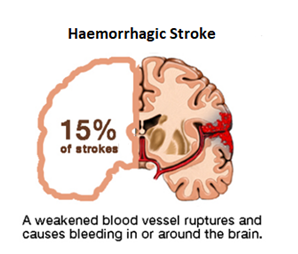 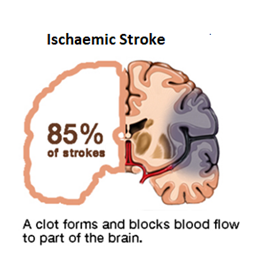 Transient Ischaemic Attacks or TIAs, are “mini-strokes” whereby the symptoms from the clot appear temporarily. TIAs are warning signs that should be taken seriously.
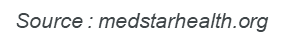 TIA : not really a benign condition
TIA is caused by temporary ischaemia and it resolves completely.

While TIA does not cause permanent disability , TIA patients are at significantly increased risk of repeated TIAs (crescendo TIAs) or a stroke [Khare et al, 2016]. 

These recurrent strokes are usually more devastating than the first events [Edwards et al, 2017].
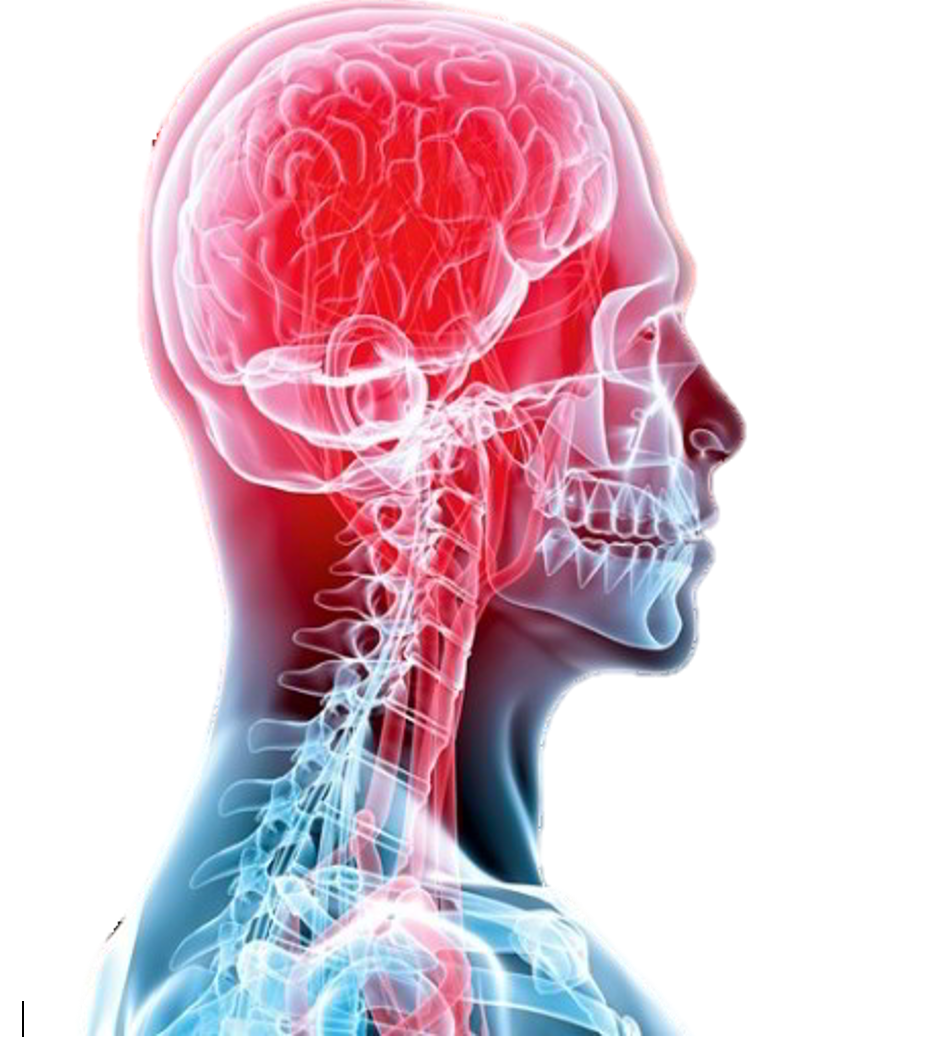 4
Rationale of study
The average age for someone having a stroke is decreasing, with over a third of strokes in adults between 40 and 69 [NICE, 2018]. 
Previous research on TIA  have been based on relatively modest patient samples and suffered from methodological limitations. Furthermore, most clinical studies’ follow-up last between 3-5 years and focus more on the recurrence of stroke or other vascular event.
This study analyzes the long-term hazards of all-cause mortality among TIA patients relative to the matched controls taking into consideration different socio-demographical factors, medical therapies and comorbidities.
5
Methodology
Objective: impact of 1st  transient ischaemic attack (TIA) on longevity risks. 
The study period is from 1986 up to 2017. 
Design: case/control 1:3
Anonymised medical records  of 20,633  TIA patients matched with 58,634 controls extracted from the THIN database.
Exclusion criteria: prior major cancers, dementia, chronic kidney disease stages 3+ and haemorrhagic stroke.
The primary outcome is all-cause mortality.
6
Methodology
Variables of interest:
Drugs: Antihypertensive drugs, Antiplatelet drugs, Anticoagulant drugs, Lipid regulating drugs and antidiabetic drugs.
Medical conditions: Asthma, Atrial Fibrillation, CKD, CHD, PAD, Hypothyroidism, COPD, Diabetes, Hypercholesterolemia, Hypertension, Depression. 
Demographical and lifestyle conditions:  Blood-Pressure, Cholesterol, BMI, gender, date of birth, age at entry, smoking status, alcohol status and IMD Decile.

.
7
Methodology
Missing data were imputed using the Multiple Imputation method using the ‘jomo’ package in R and results were pooled using the Rubin’s rule.
A “double”– Cox ( Weibull-Cox) model was used for the survival modelling.
.
8
Results
Table 1: Adjusted estimated hazard ratios of all-cause mortality by age at diagnosis 
and case-control status (from the Weibull- Cox model on the imputed data)
9
Results
Figure 1: Hazard ratio curves with 95% confidence intervals for patients aged 39-60 years at entry on aspirin. (Cases on aspirin were compared to cases who are non-users of aspirin. Controls on aspirin were compared to controls who are non-users of aspirin.)
10
Longevity models : Some examples
Table 2: Number of years lost by patients from longevity model (from the Weibull- Cox model on the imputed data)
11
Conclusions
Cardio-vascular comorbidities are more prevalent among TIA patients than their matched controls.
The TIA patients face a higher risk of death compared to controls.
Aspirin provides long-term survival benefits to TIA patients. Long-term aspirin monotherapy could be a better choice than other antiplatelet options for TIA patients.
TIA is not a benign condition as it carries with it a high early risk of stroke and death. Management of risk factors should be a long-term endeavour.
12
References
King, D., Wittenberg, R., Patel, A., Quayyum, Z., Berdunov, V. and Knapp, M., 2020. The future incidence, prevalence and costs of stroke in the UK. Age and ageing, 49(2), pp.277-282.
Begun, A., Kulinskaya, E. and MacGregor, A.J., 2019. Risk-adjusted CUSUM control charts for shared frailty survival models with application to hip replacement outcomes: a study using the NJR dataset. BMC medical research methodology, 19(1), p.217.
Khare, S., 2016. Risk factors of transient ischaemic attack: An overview. Journal of Mid-life Health, 7(1), p.2
Edwards, J.D., Kapral, M.K., Fang, J. and Swartz, R.H., 2017. Long-term morbidity and mortality in patients without early complications after stroke or transient ischaemic attack. Cmaj, 189(29), pp.E954-E961.
NICE, 2018 : https://www.nice.org.uk/Media/Default/About/what-we-do/Into-practice/measuring-uptake/NICE-Impact-stroke.pdf
13
The Actuarial Research Centre (ARC)
A gateway to global actuarial research
The Actuarial Research Centre (ARC) is the Institute and Faculty of Actuaries’ (IFoA) 
network of actuarial researchers around the world.

The ARC seeks to deliver cutting-edge research programmes that address some of the
significant, global challenges in actuarial science, through a partnership of the actuarial 
profession, the academic community and practitioners. 


							www.actuaries.org.uk/arc
Comments
Questions
The views expressed in this presentation are those of the presenter.
15